Презентация для учебника
Козлова С. А., Рубин А. Г.
«Математика, 6 класс. Ч. 1»
ГЛАВА II ДЕСЯТИЧНЫЕ ДРОБИ
2.11 Преобразование обыкновенных дробей в десятичные
Школа 2100
school2100.ru
Условие, при котором
возможно преобразование обыкновенной дроби в десятичную
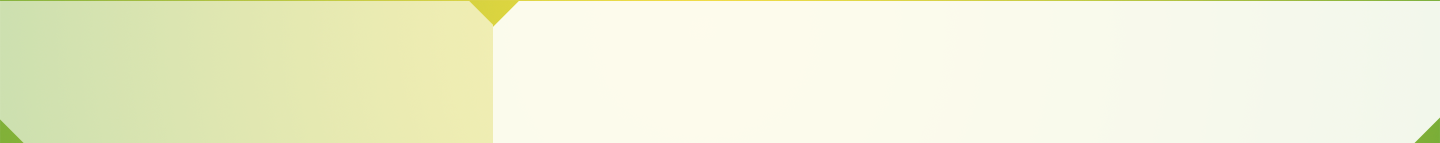 Преобразование обыкновенных дробей
в десятичные
По определению
в виде десятичной дроби
можно записать
любую обыкновенную дробь, знаменатель которой равен

10, 100, 1000 и вообще 10n.
Любую десятичную дробь
можно представить
в виде обыкновенной,
знаменатель которой
равен степени числа 10.
Условие, при котором
возможно преобразование обыкновенной дроби в десятичную
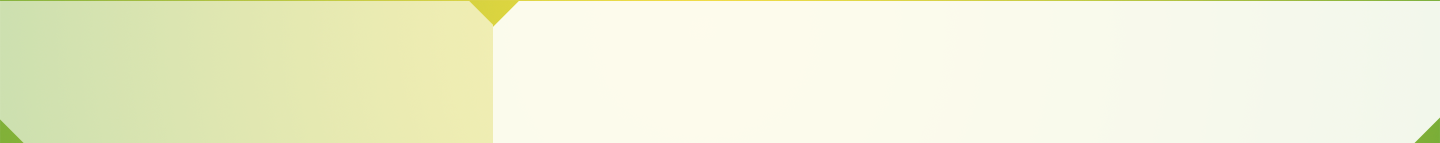 Преобразование обыкновенных дробей
в десятичные
Примеры
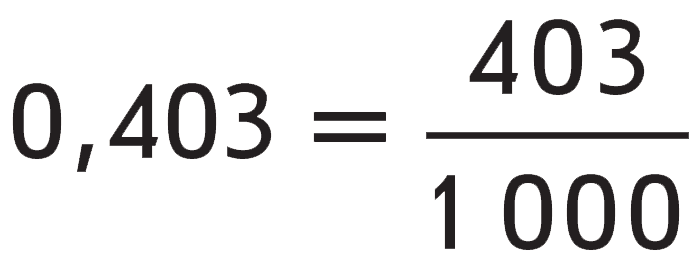 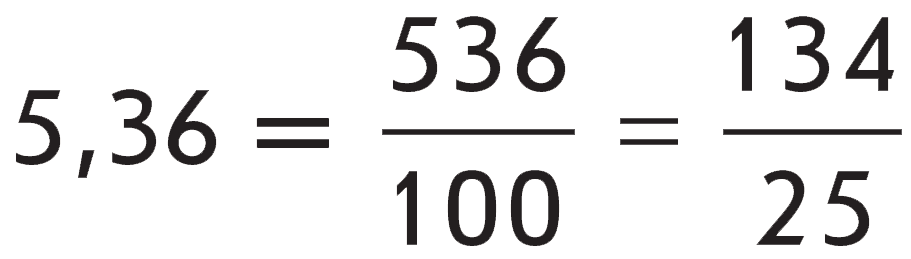 Условие, при котором
возможно преобразование обыкновенной дроби в десятичную
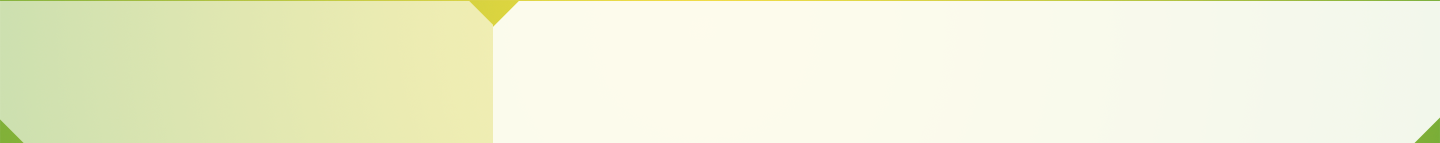 Преобразование обыкновенных дробей
в десятичные
Зададимся вопросом:

Всякую ли обыкновенную дробь
можно представить в виде десятичной?
Для того чтобы это сделать,
нужно привести дробь к знаменателю,
равному степени числа 10.
Число 10 представляется в виде произведения двух простых чисел – 2 и 5.

10 = 2 · 5
Условие, при котором
возможно преобразование обыкновенной дроби в десятичную
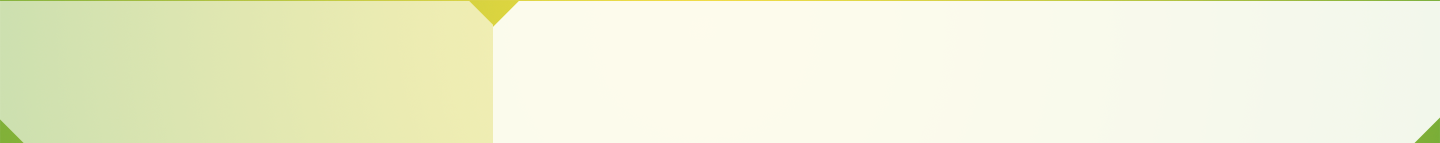 Преобразование обыкновенных дробей
в десятичные
Зададимся вопросом:

Всякую ли обыкновенную дробь
можно представить в виде десятичной?
Любая степень числа 10 представляется в виде произведения степени числа 2 на такую же степень числа 5.

10 = 2·5;
--------------------------------------------------------------------------------------------------------------------------------------------
100 = 10·10 = (2·5) ·(2·5) = 22·52;
--------------------------------------------------------------------------------------------------------------------------------------------
1000 = 10·10·10 = (2·5) ·(2·5) ·(2·5) = 23·53;
--------------------------------------------------------------------------------------------------------------------------------------------
10000 = 10·10·10·10 =
= (2·5) ·(2·5) ·(2·5) ·(2·5) = 24·54
Условие, при котором
возможно преобразование обыкновенной дроби в десятичную
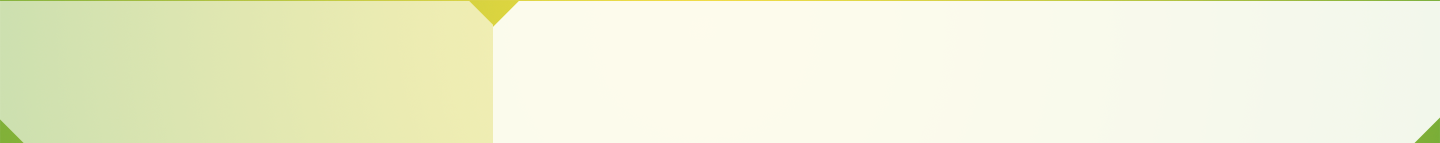 Преобразование обыкновенных дробей
в десятичные
Пример
Рассмотрим дробь

           .

Сначала, умножив
числитель и знаменатель
на нужное натуральное число,
представим её в виде обыкновенной дроби, знаменатель которой
является степенью числа 10.
3
16
Условие, при котором
возможно преобразование обыкновенной дроби в десятичную
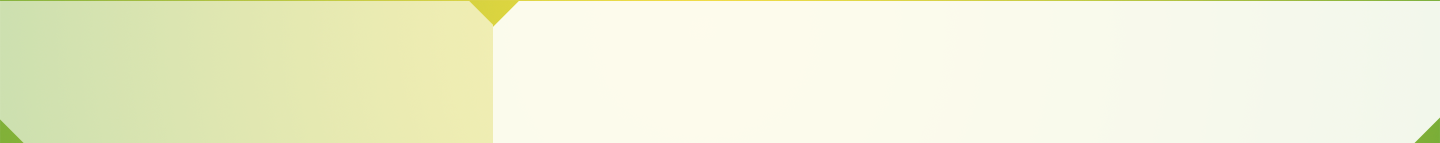 Преобразование обыкновенных дробей
в десятичные
Пример
Число 16 можно разложить
на простые множители
следующим образом:

16 = 2 · 2 · 2 · 2.

Если мы умножим его
на четыре пятёрки,
то получим 10000.
Условие, при котором
возможно преобразование обыкновенной дроби в десятичную
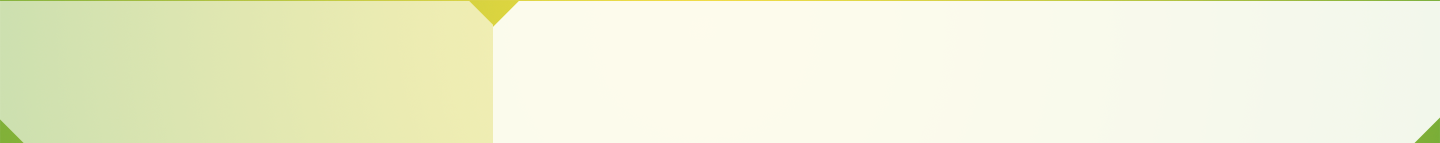 Преобразование обыкновенных дробей
в десятичные
Вывод
Дробь



можно представить в виде десятичной.
3
16
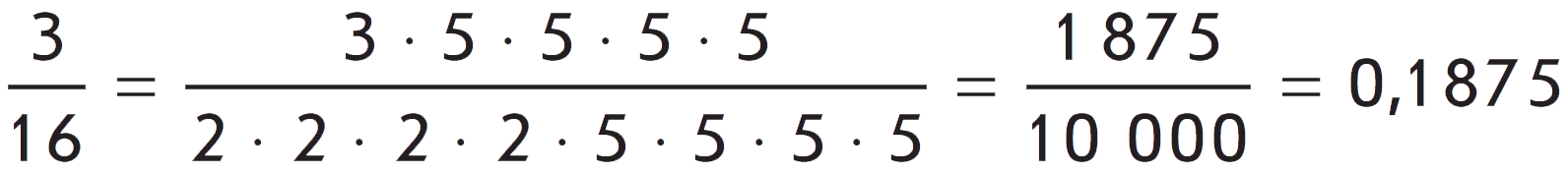 Условие, при котором
возможно преобразование обыкновенной дроби в десятичную
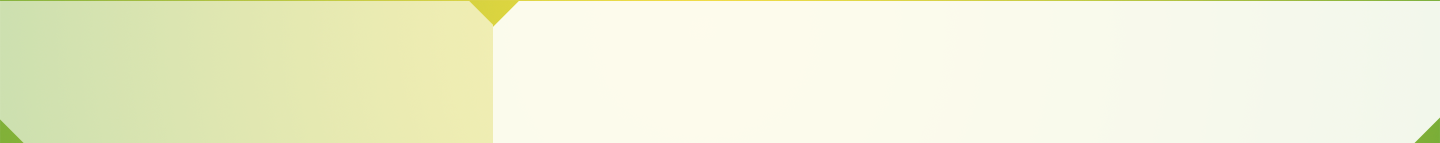 Преобразование обыкновенных дробей
в десятичные
ПРАВИЛО
Если знаменатель
обыкновенной дроби не имеет других простых делителей,
кроме 2 и 5,
то эту дробь можно
представить в виде десятичной.
Условие, при котором
возможно преобразование обыкновенной дроби в десятичную
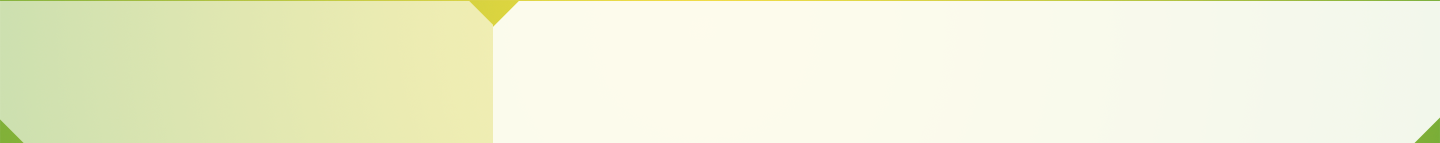 Преобразование обыкновенных дробей
в десятичные
Пример
Рассмотрим дробь

           .

Разложим на простые множители её знаменатель:

15 = 3 · 5.

На какие бы целые числа мы ни умножали число 15, полученное произведение никогда нельзя будет разложить на одни только простые множители 2 и 5 – среди простых множителей
всегда будет присутствовать число 3.
4
15
Условие, при котором
возможно преобразование обыкновенной дроби в десятичную
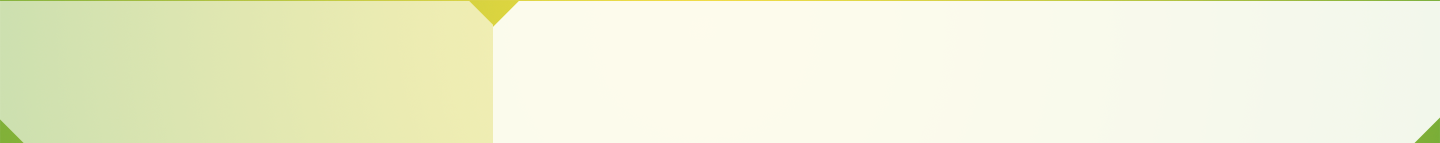 Преобразование обыкновенных дробей
в десятичные
ВЫВОД
Если знаменатель
обыкновенной несократимой дроби
имеет другие простые делители,
кроме 2 и 5, то эту дробь
нельзя представить в виде десятичной.
ВАЖНО!
Речь в выводе идет только
о несократимых дробях.
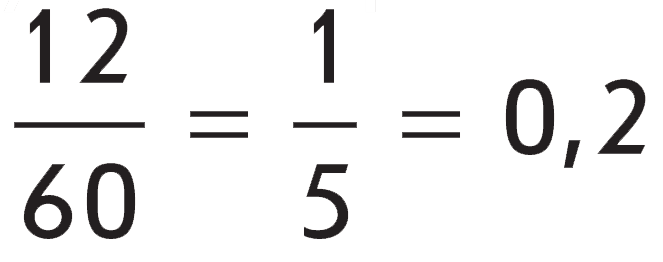 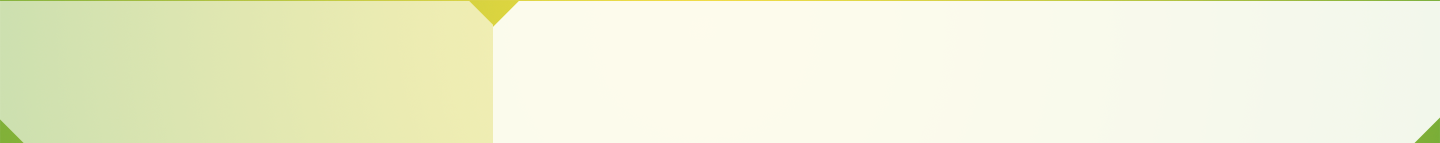 Преобразование обыкновенных дробей
в десятичные
Способы преобразования обыкновенных дробей в десятичные
Первый способ
Сводится к умножению
числителя и знаменателя
обыкновенной несократимой дроби
на некоторые степени чисел 2 или 5 так,
что бы в знаменателе
получилась степень числа 10.
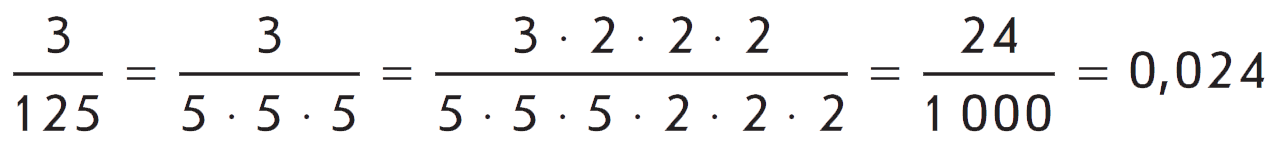 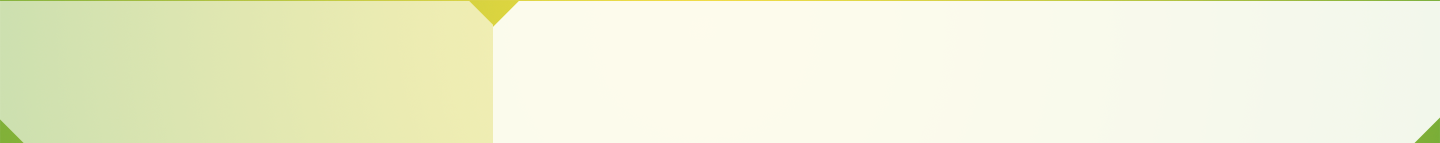 Преобразование обыкновенных дробей
в десятичные
Способы преобразования обыкновенных дробей в десятичные
Второй способ
Способ деления
числителя на знаменатель «уголком».
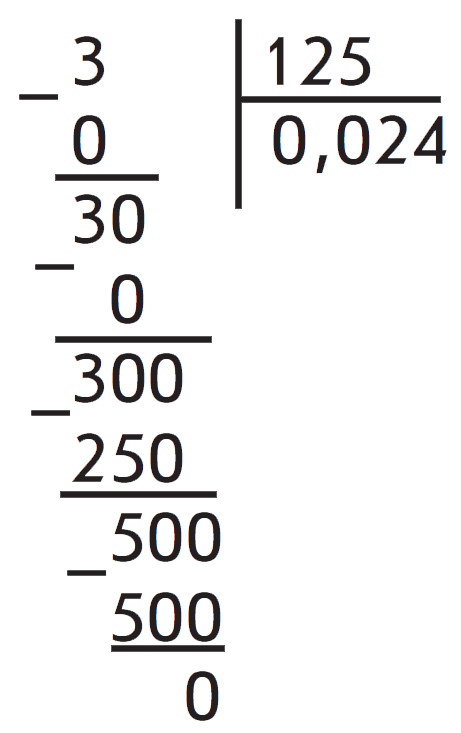 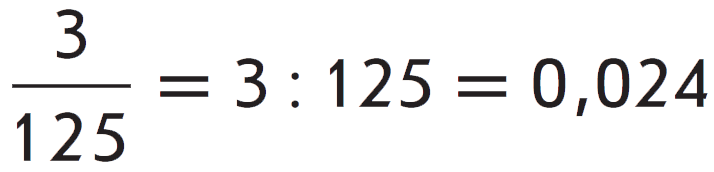 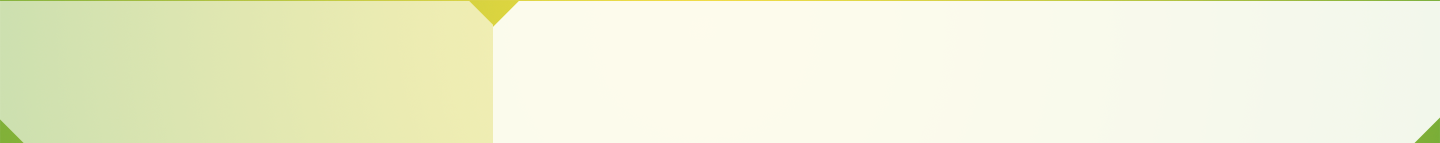 Преобразование обыкновенных дробей
в десятичные
Способы преобразования обыкновенных дробей в десятичные
В случае, когда обыкновенную дробь
нельзя преобразовать в
конечную десятичную,
частным от деления
её числителя на знаменатель
будет бесконечная десятичная дробь.
7
= 0,77777777777…
9
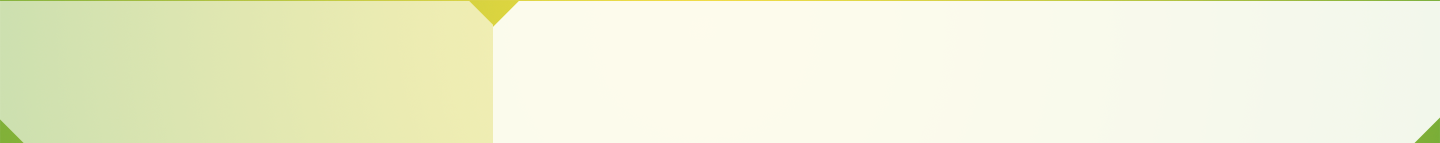 Делимость.
Свойства делимости
ПРОВЕРЬТЕ СЕБЯ
Преобразование обыкновенных дробей
в десятичные
ПРОВЕРЬТЕ СЕБЯ
Выполните следующие задания:
Переведите десятичные дроби в обыкновенные несократимые дроби:

0,23; 0,56; 0,155; 0,505; 0,90002; 0,252525.
Переведите обыкновенные дроби в десятичные первым способом:
7
23
127
80
40
200
Переведите обыкновенные дроби в десятичные вторым способом:
3
29
29
7
5
40
160
200
18
12